Lesson 80
er /er/
[Speaker Notes: ufliteracy.org]
Lesson 80
er /er/
[Speaker Notes: See UFLI Foundations lesson plan Step 1 for phonemic awareness activity.]
[Speaker Notes: See UFLI Foundations lesson plan Step 2 for student phoneme responses.]
or
ore
a
ar
y
dge
g
tch
ch
c
i
o
e
u
nk
ng
ph
th
[Speaker Notes: See UFLI Foundations lesson plan Step 3 for auditory drill activity.]
[Speaker Notes: No slides needed for auditory drill.]
[Speaker Notes: See UFLI Foundations lesson plan Step 4 for blending drill word chain and grid. 
Visit ufliteracy.org to access the Blending Board app.]
[Speaker Notes: See UFLI Foundations lesson plan Step 5 for recommended teacher language and activities to introduce the new concept.]
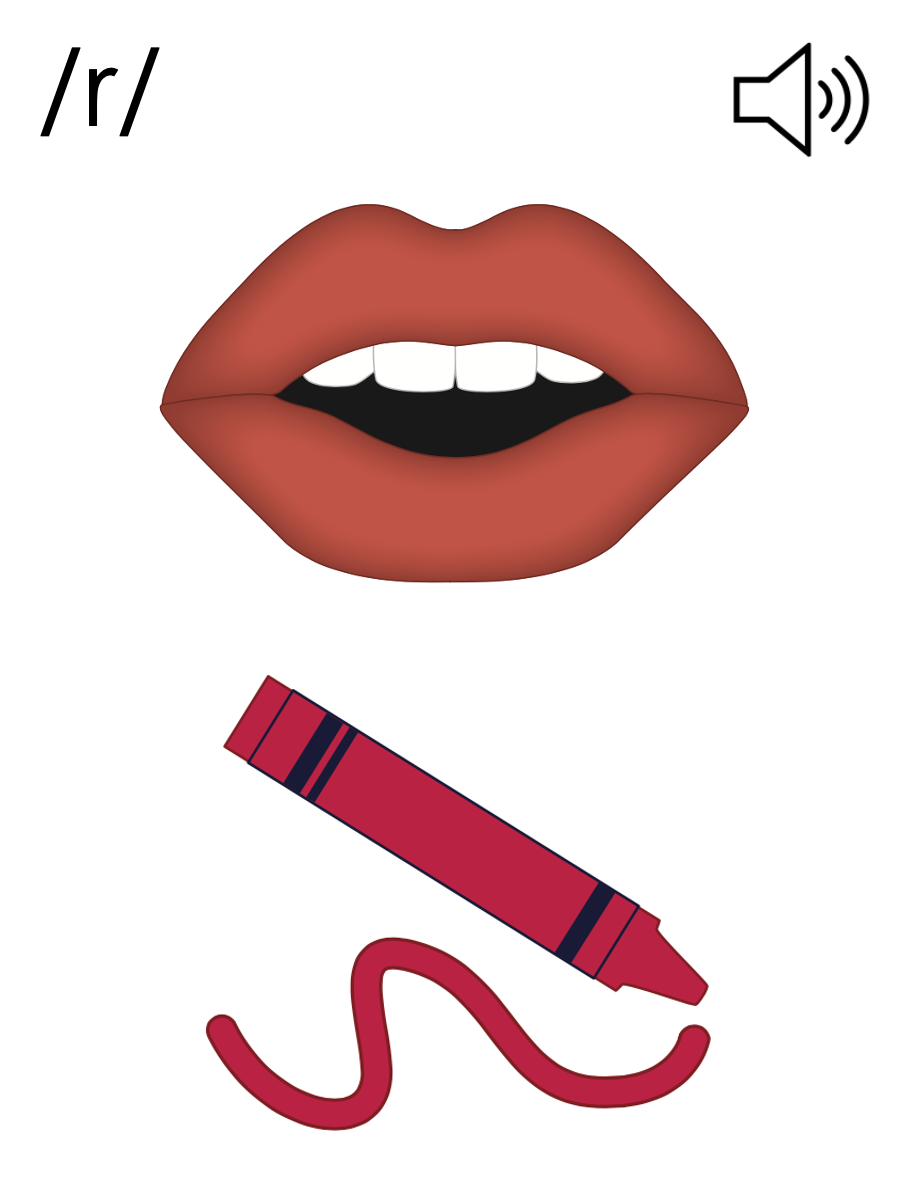 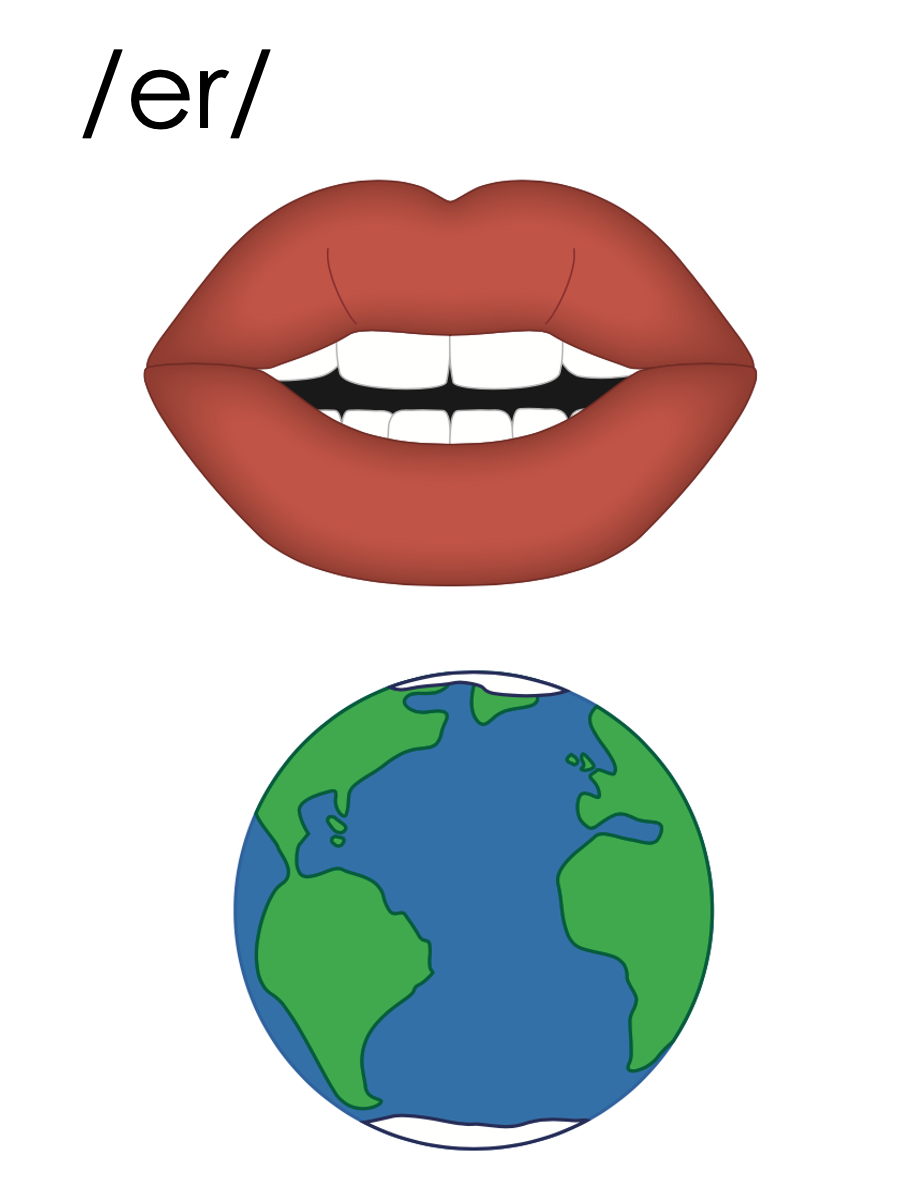 er
verb
fern
er
her
per
er
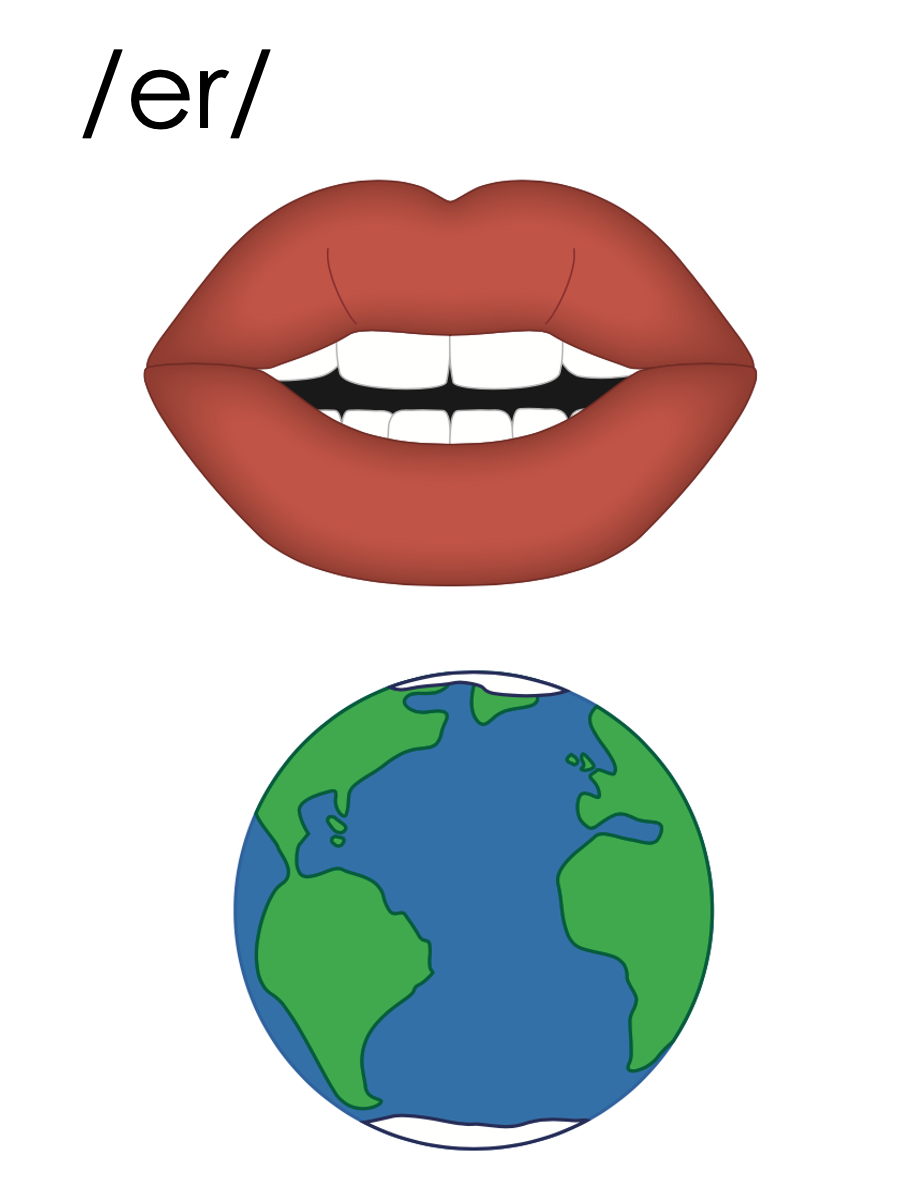 er
[Speaker Notes: Handwriting paper for letter formation practice. Use as needed. 
See UFLI Foundations manual for more information about letter formation.]
her
term
fern
verb
adverb
herd
perch
serve
nerve
[Speaker Notes: See UFLI Foundations lesson plan Step 5 for words to spell.
Handwriting paper to model spelling.]
[Speaker Notes: See UFLI Foundations lesson plan Step 5 for words to spell.
Handwriting paper for guided spelling practice.]
Insert brief reinforcement activity and/or transition to next part of reading block.
Lesson 80
er /er/
New Concept Review
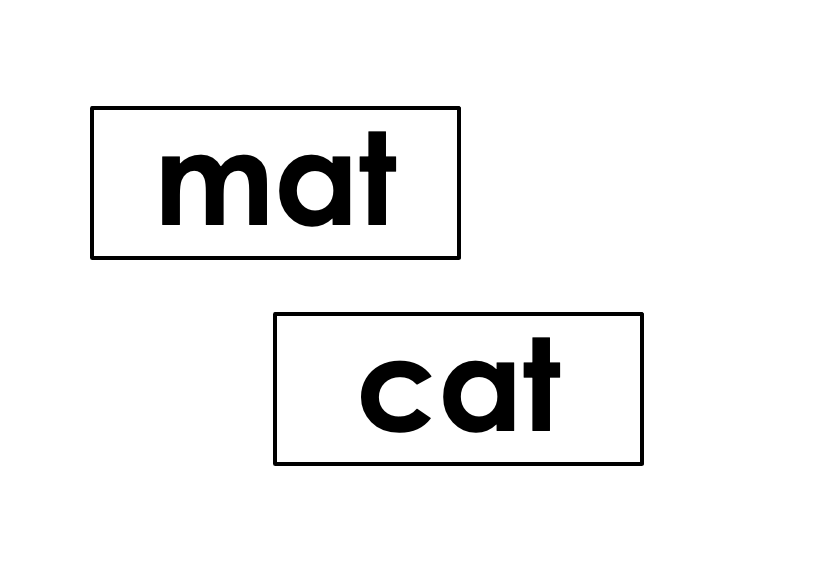 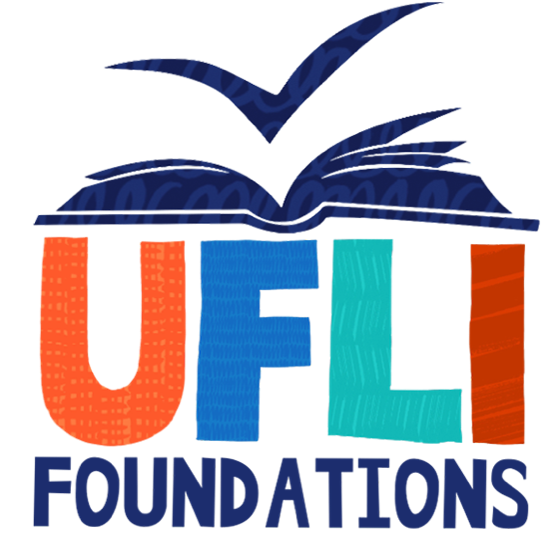 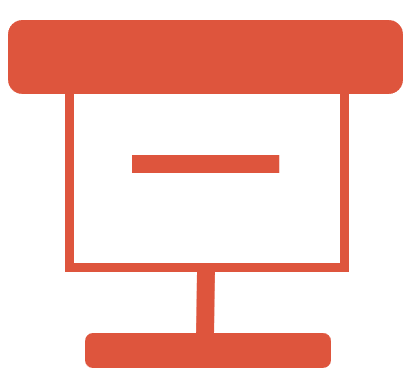 [Speaker Notes: See UFLI Foundations lesson plan Step 5 for recommended teacher language and activities to review the new concept.]
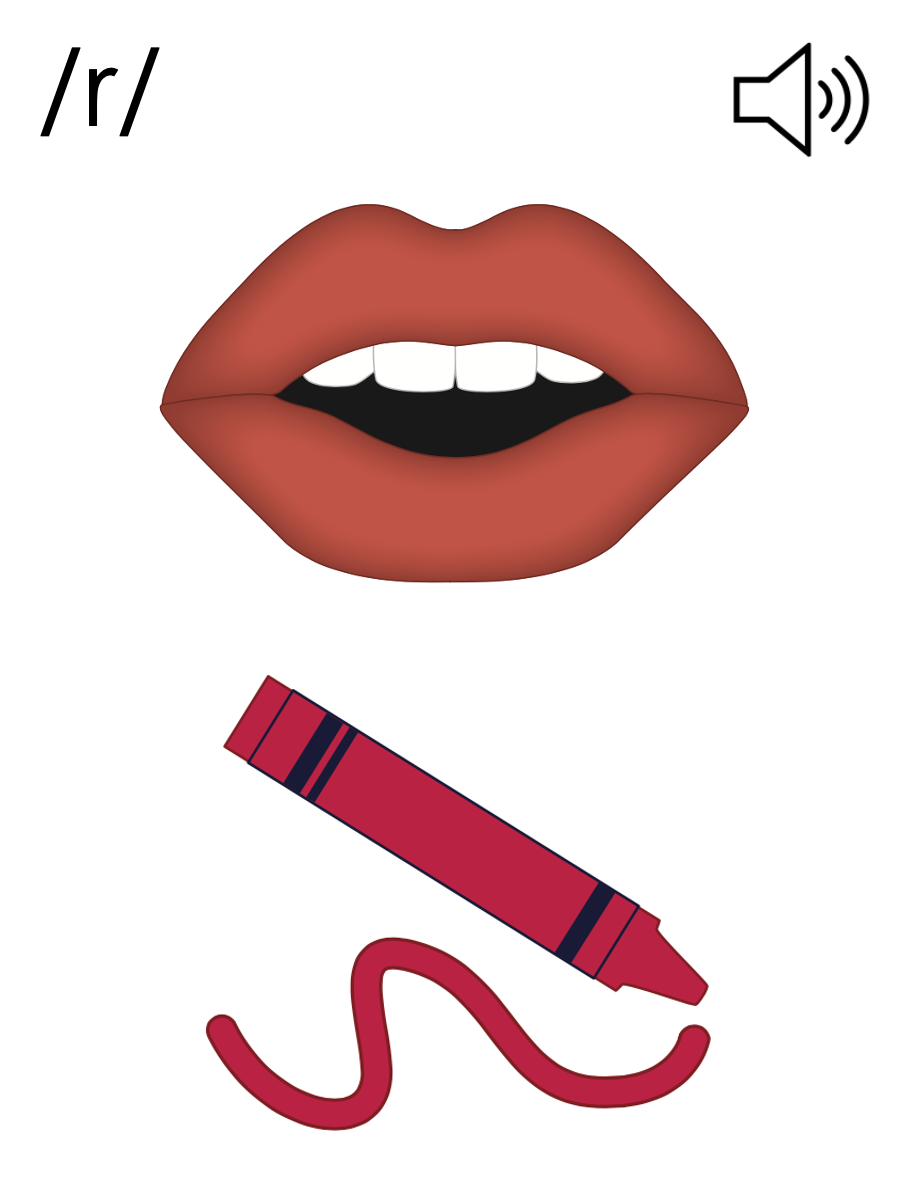 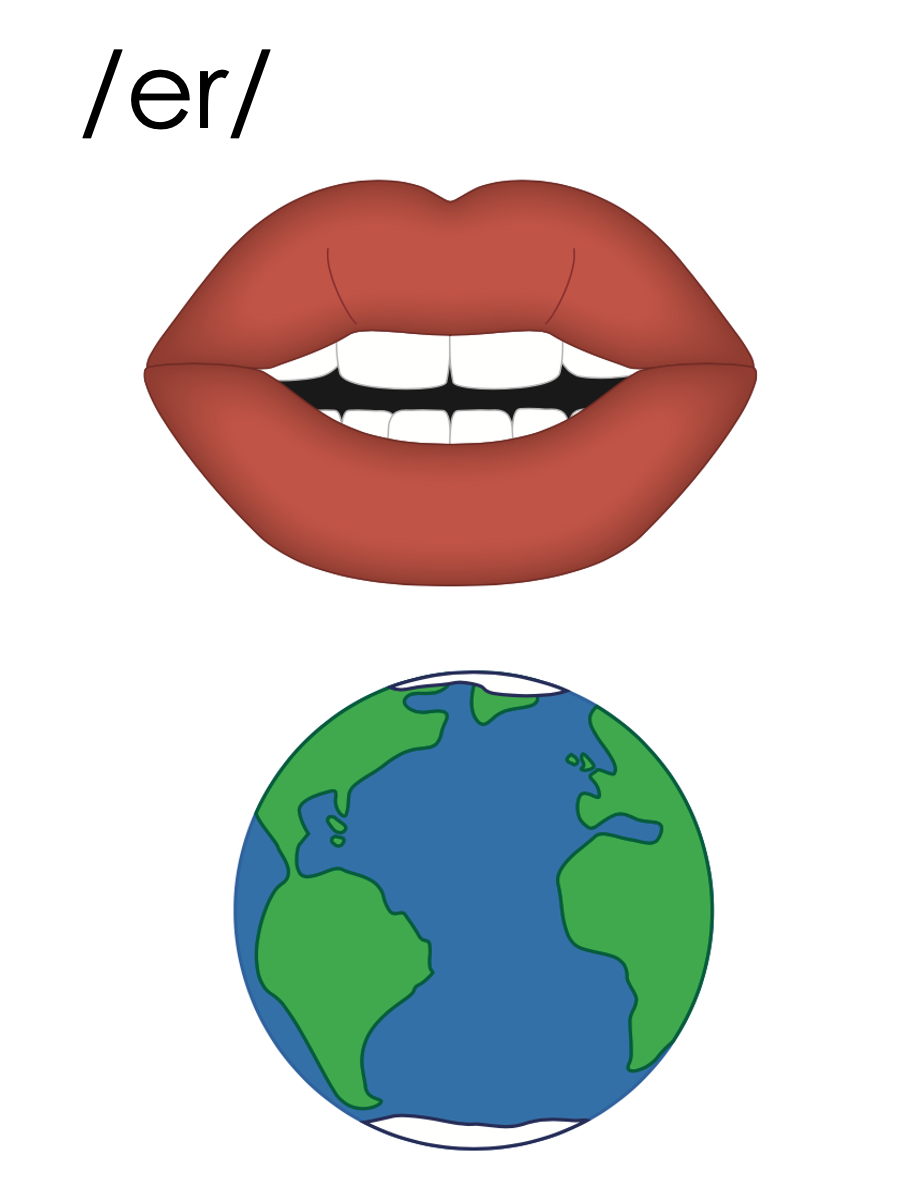 er
verb
fern
er
her
per
er
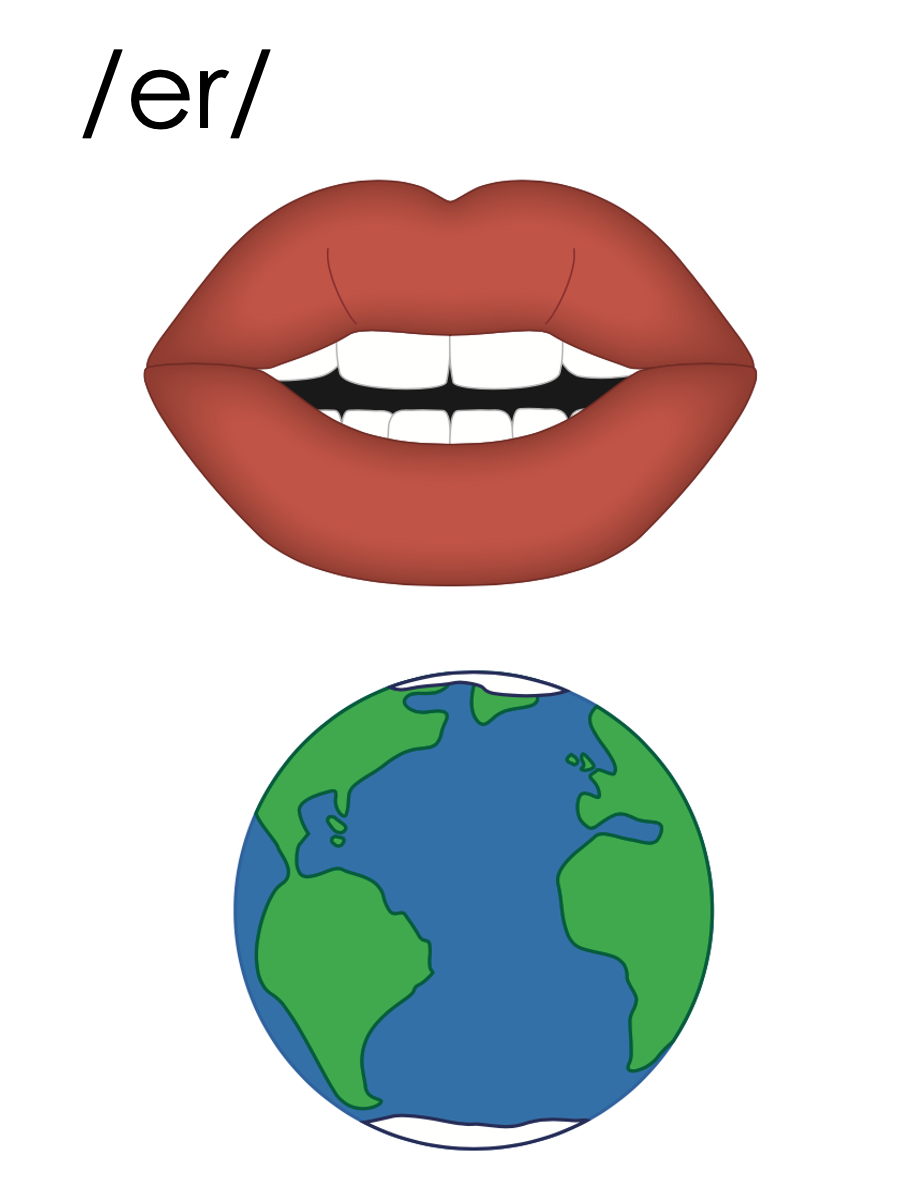 er
her
verb
adverb
nerve
[Speaker Notes: See UFLI Foundations lesson plan Step 6 for word work activity. 
Visit ufliteracy.org to access the Word Work Mat apps.]
[Speaker Notes: See UFLI Foundations lesson plan Step 7 for irregular word activities.
The white rectangle under each word may be used in editing mode. Cover the heart and square icons then reveal them one at a time during instruction.]
[Speaker Notes: See UFLI Foundations manual for more information about reviewing irregular words.]
pretty
[Speaker Notes: Lesson 77+

E represents the /ĭ/ sound. 

TT may be pronounced /d/ depending on dialect. 

The white rectangle under the word may be used in editing mode. Cover the heart and square icons then reveal them one at a time during instruction.]
half
[Speaker Notes: Lesson 77AUS+

AL represents the /ar/ sound.

The white rectangle under the word may be used in editing mode. Cover the heart and square icons then reveal them one at a time during instruction.]
nothing
[Speaker Notes: Lesson 78+

O represents the /ŭ/ sound.

The white rectangle under the word may be used in editing mode. Cover the heart and square icons then reveal them one at a time during instruction.]
[Speaker Notes: Handwriting paper for irregular word spelling practice. Use as needed. 
See UFLI Foundations manual for more information about reviewing irregular words.]
Teach
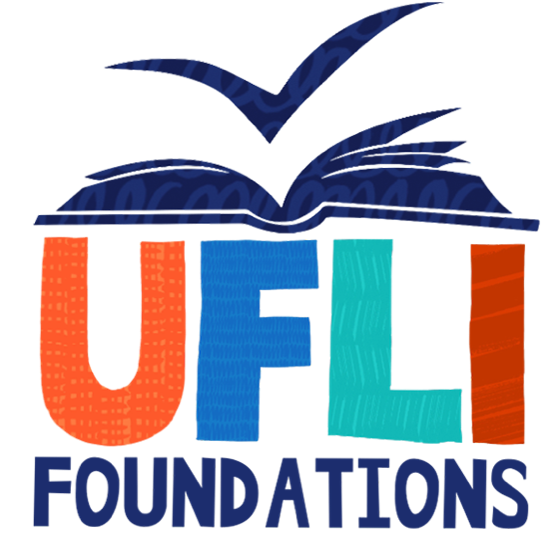 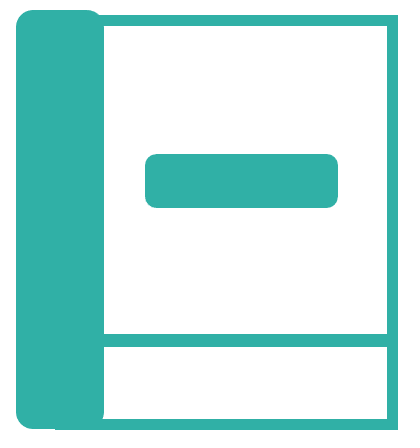 [Speaker Notes: The orange star indicates these are new irregular words that need to be introduced. 
See UFLI Foundations manual for more information about teaching irregular words.]
other
[Speaker Notes: Lesson 80+

O represents the /ŭ/ sound.ER represents the /ə/ sound. 

The white rectangle under the word may be used in editing mode. Cover the heart and square icons then reveal them one at a time during instruction.]
another
[Speaker Notes: Lesson 80+

A represents the /ə/ sound or the /ŭ/ sound, depending on stress.
O represents the /ŭ/ sound.
ER represents the /ə/ sound. 

The white rectangle under the word may be used in editing mode. Cover the heart and square icons then reveal them one at a time during instruction.]
[Speaker Notes: Handwriting paper for irregular word spelling practice. Use as needed. 
See UFLI Foundations manual for more information about teaching irregular words.]
[Speaker Notes: See UFLI Foundations lesson plan Step 8 for connected text activities.]
That pretty fern will perk her up!
What other dishes do they serve?
I planted another fern on my verge.
[Speaker Notes: See UFLI Foundations lesson plan Step 8 for sentences to write.]
[Speaker Notes: The UFLI Foundations decodable text is provided here. See UFLI Foundations decodable text guide for additional text options.]
Clara’s Garden
Clara is an expert at taking care of plants, herbs and ferns.

In her garden, Clara plants many herbs and waters them every day. Clara serves herbs to the village when cooking for them. The herbs add a very nice perk to every meal.
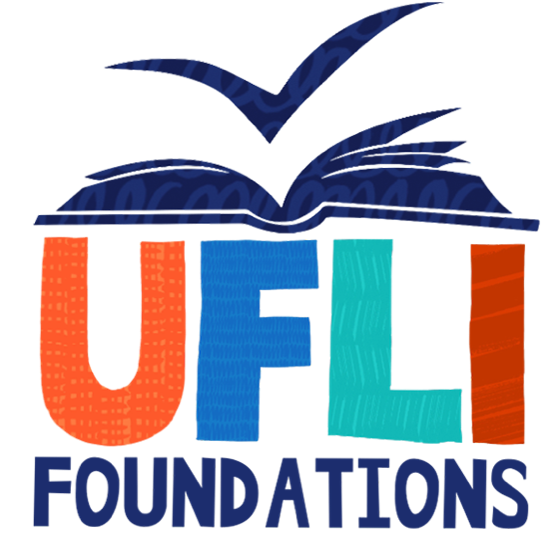 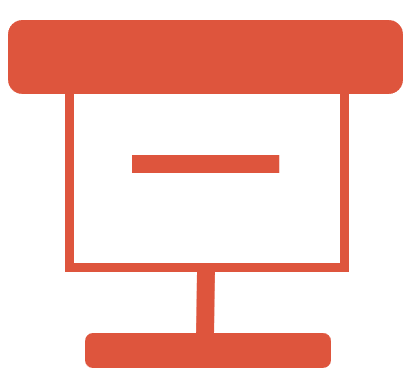 At the edge of her garden, Clara sees her purple potted fern. It was close to being an extinct fern so she wanted to preserve it. Next to the fern, she noticed a small herd of slugs. The slugs liked to perch next to the purple fern.
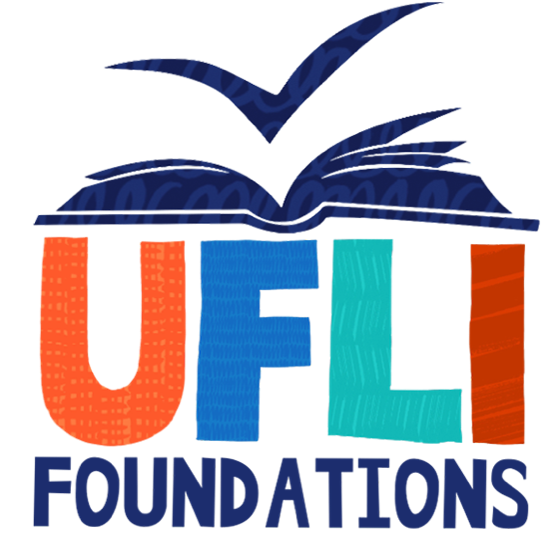 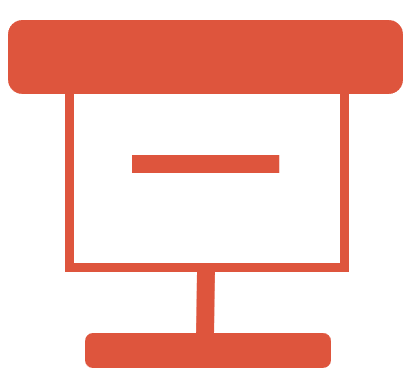 Clara picked up the potted fern as she did not want the slugs to attack her fern. She swerved across the garden and put the potted fern on a ledge.

Every herb, fern and plant was important to her. Clara preserved her garden well.
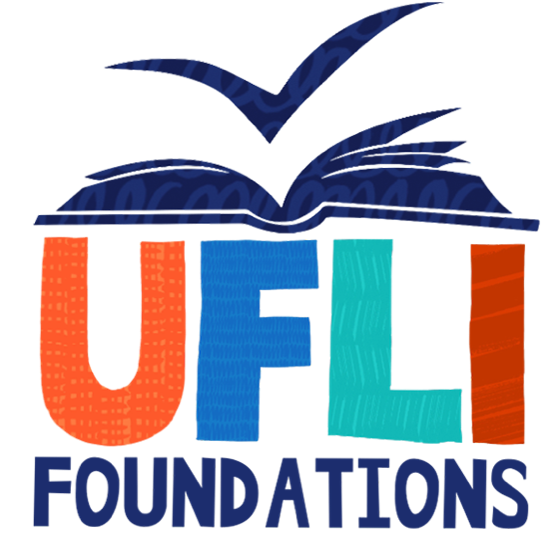 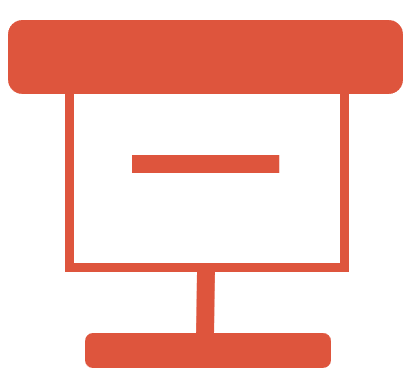 Insert brief reinforcement activity and/or transition to next part of reading block.